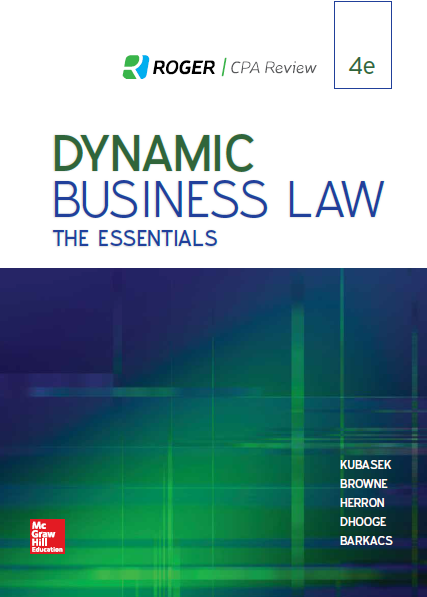 Chapter 14
Discharge and Remedies
1
© 2019 McGraw-Hill Education. All rights reserved. Authorized only for instructor use in the classroom. No reproduction or further distribution permitted without the prior written consent of McGraw-Hill Education.
[Speaker Notes: Chapter 14: Discharge and Remedies]
Circumstances Resulting in Discharge of Contract
Performance.
Happening of condition or its failure to occur.
Material breach by one/both parties.
Mutual Agreement.
Operation of law.
2
[Speaker Notes: Circumstances resulting in the discharge of a contract include performance, the happening of a condition or its failure to occur, material breach by one or both parties, mutual agreement, and operation of law.]
Types of Conditions 1
Condition Precedent: Particular event that must occur for a party’s duty to arise.
Condition Subsequent: Future event that terminates obligations of parties when it occurs.
Concurrent Conditions: Each party’s performance conditioned on simultaneous performance of the other.
3
[Speaker Notes: Contractual conditions can affect the enforceability of a contract.  With a condition precedent, a particular event must occur for a party’s duty to arise.  With a condition subsequent, a future event terminates the obligations of the parties when (or if) it occurs.  With concurrent conditions, each party’s performance is conditioned on simultaneous performance by the other.]
Types of Conditions 2
Express Condition: Condition explicitly state in contract (usually preceded by words such as “conditioned on”, “if”, “provided that”, or “when”).
Implied Condition: Condition not explicitly stated, but inferred from nature and language of contract.
4
[Speaker Notes: An express condition is explicitly stated in the contract (usually preceded by words such as “conditioned on,” “if,” “provided that,” or “when.”)  An implied condition is not explicitly stated in the contract, but inferred from the nature and language of the contract.]
Tender
Definition: An offer of performance; making an offer to perform and being ready, willing and able to perform.
5
[Speaker Notes: A “tender” is an offer of performance; it is the making of an offer to perform, and being ready, willing and able to perform.]
Types of Performance
Complete Performance: Occurs when all aspects of parties’ duties under contract are carried out perfectly.
Substantial Performance: Occurs when:
Completion of “nearly all” terms of agreement;
Honest effort to complete all terms; and,
No “willful departure” from terms of agreement.
6
[Speaker Notes: Complete performance occurs when all aspects of the parties’ duties under the contract are carried out perfectly.  Substantial performance occurs when “nearly all” of the terms of the agreement are complete, there has been an honest effort to complete all contractual terms, and there has been no “willful departure” from the terms of the agreement.]
Discharge By Material Breach
Occurs when party unjustifiably fails to substantially perform his/her contractual obligations.
Discharges non-breaching party from his/her contractual obligations.
7
[Speaker Notes: A material breach of contract occurs when a party unjustifiably fails to substantially perform his or her obligations under a contract.  The legal effect of a material breach is that it discharges the non-breaching party from his or her contractual obligations.]
Anticipatory Repudiation 1
Definition: Party decides, before the actual time of performance, not to complete contract obligations.
Often occurs when market conditions change and one party realizes it will not be profitable to fulfill terms of contract.
8
[Speaker Notes: Anticipatory repudiation occurs when a party decides, before the actual time of performance, not to complete contract obligations.  Anticipatory repudiation often occurs when market conditions change and one party realizes it will not be profitable to fulfill the terms of the contract.]
Anticipatory Repudiation 2
Can occur either through express indication of intent not to perform, or action inconsistent with ability to carry out contract obligations when performance due.
Once contract anticipatorily repudiated, non-breaching party discharged from obligations under contract, and can sue immediately for breach.
9
[Speaker Notes: Anticipatory repudiation can occur either through the express indication of intent, or through an action inconsistent with the intent to fulfill the contract when performance is due.  Once the contract is anticipatorily repudiated, the non-breaching party is discharged from his or her obligations under the contract, and can sue immediately for breach of contract.]
Discharge By Mutual Agreement 1
Mutual Rescission: Both parties agree to discharge each other from their mutual obligations.
Substituted Contract: Parties agree to substitute new contract in place of original contract.
Accord and Satisfaction: Used when one party wishes to substitute a different performance for his/her original contractual duty.
“Accord”: Promise to perform new duty.
“Satisfaction”: Actual performance of new duty.
Party’s duty under contract not discharged until new duty performed.
10
[Speaker Notes: A contract may be discharged by mutual agreement.  With mutual rescission, both parties agree to discharge each other from their mutual obligations.  With a substituted contract, the parties agree to substitute a new contract in the place of the original contract.  An accord and satisfaction is used when one party wishes to substitute a different performance for his or her original contractual duty; the “accord” is the promise to perform a new duty, while the “satisfaction” is the actual performance of the new duty.  In an accord and satisfaction, a party’s duty under the contract is not discharged until the new duty is performed.]
Discharge By Mutual Agreement 2
Novation: Parties to contract wish to replace one of the parties with a third party.
“Novation” is the substitution of a party.
Original duties remain same under contract, but one party discharged, and third party takes original party’s place.
All three parties must agree to the novation for it to be valid.
11
[Speaker Notes: In a novation, the parties to a contract wish to replace one of the parties with a third party; the “novation” is the substitution of a party.  In a novation, the original duties remain the same under the contract, but one of the parties is discharged, and the third party takes the original party’s place.  All three parties must agree to the novation for it to be valid.]
Discharge By Operation of Law
Alteration of Contract.
Bankruptcy.
Tolling of statute of limitations.
Impossibility of performance.
Commercial Impracticability.
Frustration of Purpose.
12
[Speaker Notes: Discharge by operation of law can occur as a result of alteration of the contract, bankruptcy, tolling of the relevant statute of limitations period, impossibility of performance, commercial impracticability, and frustration of purpose.]
Legal Remedies (Monetary Damages) For Breach of Contract 1
Compensatory Damages: Damages designed to put plaintiff in position he would have been in had contract been fully performed.
Consequential (Special) Damages: Foreseeable damages that result from special facts and circumstances arising outside contract itself.  These damages must be within contemplation of parties at time breach occurs.
Punitive Damages: Damages designed to punish defendant and deter him and others from engaging in similar behavior in the future.
Primary factor in determining amount of punitive damages is amount necessary to “punish” defendant.
Amount of punitive damages depends on factors such as wealth and income of defendant.
13
[Speaker Notes: Several categories of money damages are potentially available in a breach of contract action.  Compensatory damages are designed to put the plaintiff in the position he or she would have been in had the contract been fully performed. Consequential (or special) damages are foreseeable damages that result from special facts and circumstances arising outside the contract itself.  Punitive damages are designed to punish the defendant and deter the defendant and others from engaging in similar behavior in the future.]
Legal Remedies (Monetary Damages) For Breach of Contract 2
Nominal Damages: Award (typically for only $1 or $5) intended to signify that although no actual damages resulted from defendant’s breach of contract, plaintiff wronged by defendant.
Liquidated Damages: Damages for breach of contract specified in the contract itself (either as fixed amount, or as formula for determining money due).
14
[Speaker Notes: Nominal damages represent a minimal award (typically for only $1 or $5) intended to signify that although no actual damages resulted from the defendant’s breach of contract, the plaintiff was nevertheless wronged by the defendant.  Liquidated damages are specified in the contract itself, either as a fixed amount, or as a formula for determining money due.]
Duty to Mitigate Damages
The non-breaching party to a contract must use reasonable efforts to minimize the damages resulting from the breach. Even though the party is not in breach, he/she cannot run up the damages.
15
[Speaker Notes: The duty to mitigate damages is an obligation on a non-breaching party to use reasonable efforts to minimize damages resulting from the defendant’s breach of contract.]
Equitable Remedies For Breach of Contract 1
Rescission: Termination of contract.
Restitution: Return of any property transferred under contract.
Specific Performance (Specific Enforcement): Order requiring breaching party to fulfill obligations under contract. Usually awarded only when monetary damages inadequate, and subject matter of contract unique (Example: Contract for sale of real estate).
16
[Speaker Notes: Equitable remedies are court-ordered actions for breach of contract.  Equitable remedies include the following:  rescission, or termination of the contract; restitution, or return of any property transferred under the contract; specific performance, an order requiring the breaching party to fulfill his or her obligations under the contract.]
Equitable Remedies For Breach of Contract 2
Injunction: Order forcing person to do something, or prohibiting person from doing something (usually a prohibition against certain actions).
Reformation: Contract rewritten to reflect parties’ actual agreement.
Quasi-Contract: “Contract-like” obligation imposed on party to prevent “unjust enrichment.”
17
[Speaker Notes: Other equitable remedies include:  an injunction, a court order forcing a person to do something, or prohibiting a person from doing something; reformation, with the contract rewritten to reflect the parties’ actual agreement; and quasi-contract, when a “contract-like” obligation is imposed on a party to prevent “unjust enrichment.”]
Elements Necessary to Recognize Quasi-Contractual Recovery
Plaintiff conferred benefit on defendant.
Plaintiff reasonably expected to be compensated for benefit conferred on defendant.
Defendant would be “unjustly enriched” from receiving benefit without compensating plaintiff.
18
[Speaker Notes: In order to prevail on a “quasi-contract” theory, the plaintiff must establish that he or she conferred a benefit on the defendant, that the plaintiff reasonably expected to be compensated for the benefit conferred on the defendant, and that the defendant would be “unjustly enriched” from receiving a benefit without compensating the plaintiff.]
Question for Discussion 1
Acme Corporation hires Jason as an Assistant Manager for a period of one year. The contract is orally agreed to on January 15 and begins on February 1. Jason works for two months and then resigns because he has found a better job at Beta Corporation. Acme sues him for breach of contract and asks for specific performance as well as money damages? What result?
19
Question for Discussion 2
Mary signs a one year lease on an apartment within walking distance of school. She graduates after six months and notifies her landlord that she will be moving to New York for her new job. The landlord makes no effort to rent the apartment to someone else and sues Mary for the unpaid six months of rent. Can the landlord recover the full six months of rent? Explain.
20